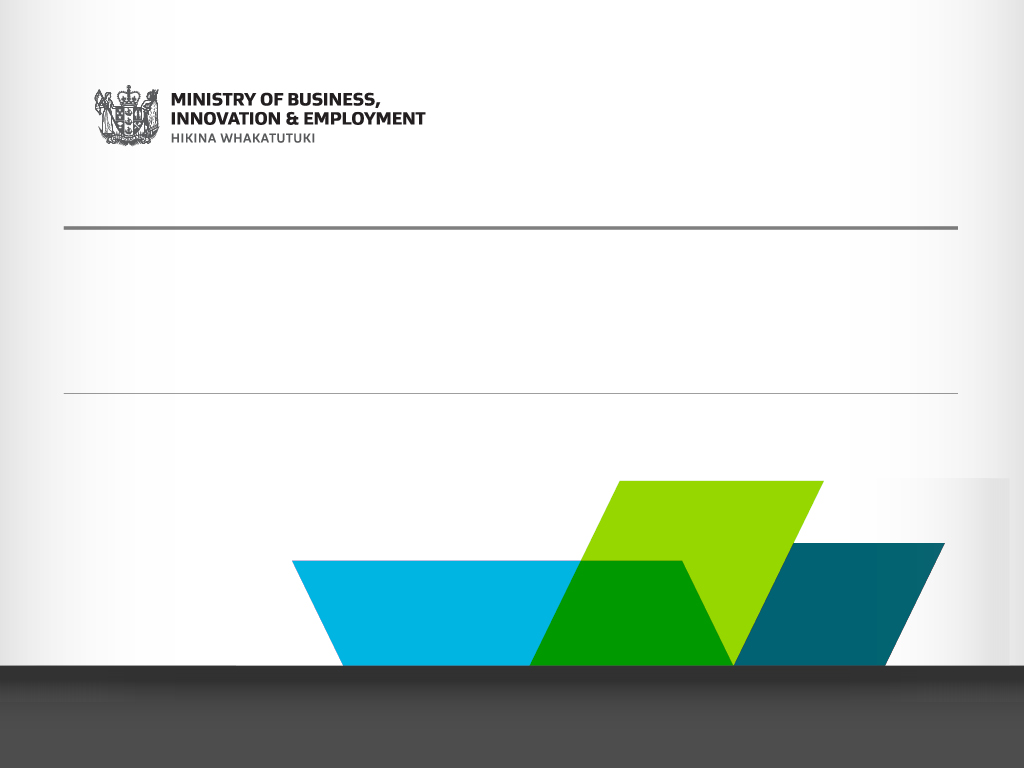 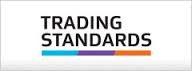 PRE-PACKAGED PRODUCTSEQUIPMENT & TRACEABILITY
Ben Aitken
Trading Standards Officer
Trading Standards
 MBIE
New Zealand
Kevin Gudmundsson 
Legal Metrology Advisor
Trading Standards
 MBIE
New Zealand
Equipment
Average Quantity System inspections may require a variety of often specialised equipment to carry out efficiently and effectively

Remember the 5 P’s
Prior Planning Prevents Poor Performance
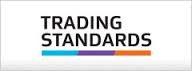 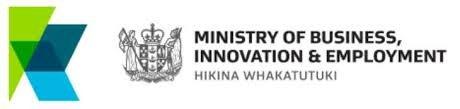 Equipment
Pre-inspection 

Contact the manufacturer / packer and advise notify them of your intentions 

Ask a few questions to determine what equipment is required
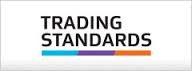 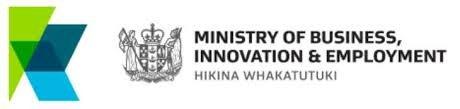 [Speaker Notes: Be clear about what you want to inspect, when you want to do it and why you are doing it.  
These conversations may often start with some background on AQS and what it is.]
Equipment
Pre-inspection 

Determine if there are any site specific health and safety requirements 
Personal Protective Equipment (PPE)
Hygiene requirements - equipment
Site inductions
Permits for work
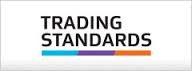 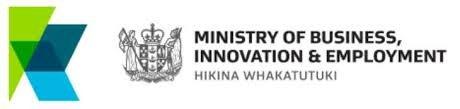 [Speaker Notes: Determine what specialist Personal Protective Equipment (PPE) you may require while on site
-Safety Glasses, Boots, High Viz clothing, Ear protection, Hard Hats etc. 
Determine if there are any Health & Safety inductions you require
Permits- Hot work, working at heights]
Equipment
When contacting the manufacturer

Introduce yourself 
Be clear about what it is you want / require
Explain the purpose of your visit
You will most likely be causing some disruption therefore it is important the company understands what is to happen
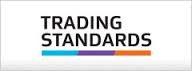 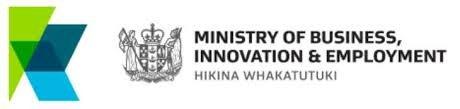 [Speaker Notes: Explain Professional conduct 
Courteous behaviour
Introduction
Be professional 
Advise the manufacturer or packer that you may require assistance]
Equipment
Pre-inspection 

Determine the method of production and packaging

Package nominal quantity

Production times

Maximum hourly output of production line
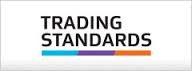 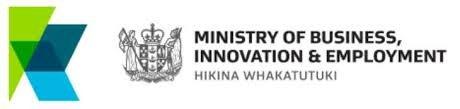 [Speaker Notes: Make contact with the manufacturer and advise them of your intentions and ay background information i.e. to carry out an AQS as a result of marketplace surveillance or a consumer complaint. 
Ask questions regarding; 
-production methods
-historical density (or specific gravity) figures
-when they are next packaging the product in question
-special requirements
-location of production facility
-arrange a time and place to meet the product]
Equipment
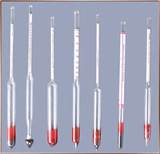 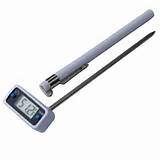 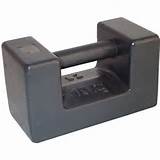 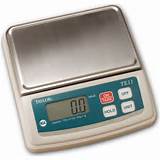 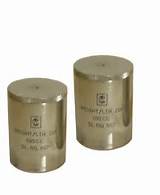 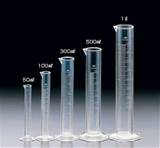 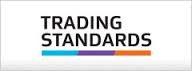 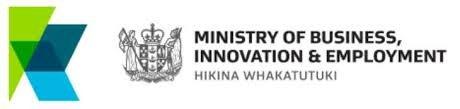 Other Relevant Items
Identification
Reference Material
R87 
Advice documents for trader
Random number tables
Laptop / Tablet
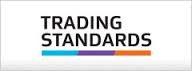 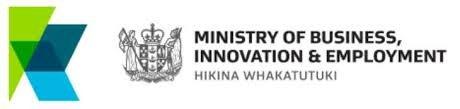 Equipment
Your equipment 

Make sure the weighing / measuring equipment you take with you is; 

Suitable for the type of goods you are inspecting, 
and
Suitably accurate
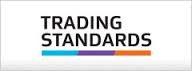 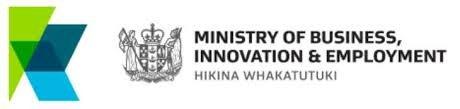 Equipment
What is a suitable weighing instrument
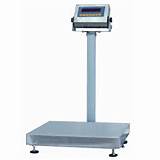 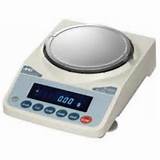 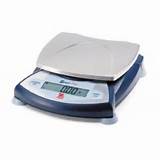 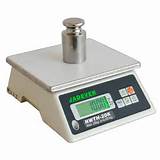 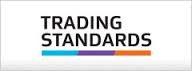 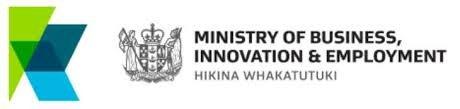 [Speaker Notes: Suitability of equipment is important but accuracy will often take precedence. 
The manufacturer or packer may have equipment on site which is appropriate for the task.]
Equipment
Suitable Weighing Instrument
Guidelines on scale interval size
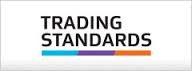 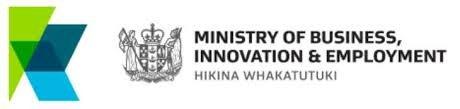 [Speaker Notes: Suitability of equipment is important but accuracy will often take precedence. 
The manufacturer or packer may have equipment on site which is appropriate for the task.]
Equipment
Setting up equipment on site

Find a suitable location to set up your equipment

Convenient to inspection lot / production line 
Safe, away from moving vehicles etc
A good working height
On a stable, level surface
Plenty of room for stacking packages
Dry, with minimal environmental disturbances
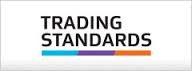 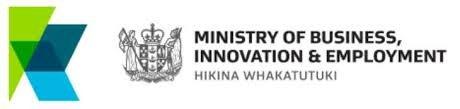 [Speaker Notes: Take a bit of time to ensure the test environment is going to be suitable for the duration of the test. You don’t want to introduce any unnecessary errors and you may be there for a while.
Take note of;
-Hazards
-Noise
-Vehicle movements
-Machinery (Viration)
-Draughts, wind & rain]
Equipment
Setting up equipment on site


Test your weighing equipment on site prior to   undertaking any weighing to determine its suitability.


If errors are found in your weighing equipment, note the errors  and determine if the equipment is till suitable
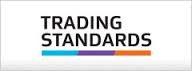 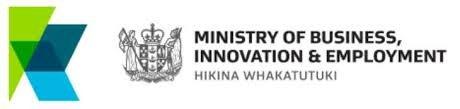 [Speaker Notes: Consider taking a photo of the equipment with test masses on it for evidential purposes]
Equipment
Weighing Instrument

In general a weighing instrument is considered appropriate if it is verified and the maximum permissible error in service is no more than 0.2 T of the pre-package to be tested.
	Table 2 (R87) - determine the amount of error allowed (T)
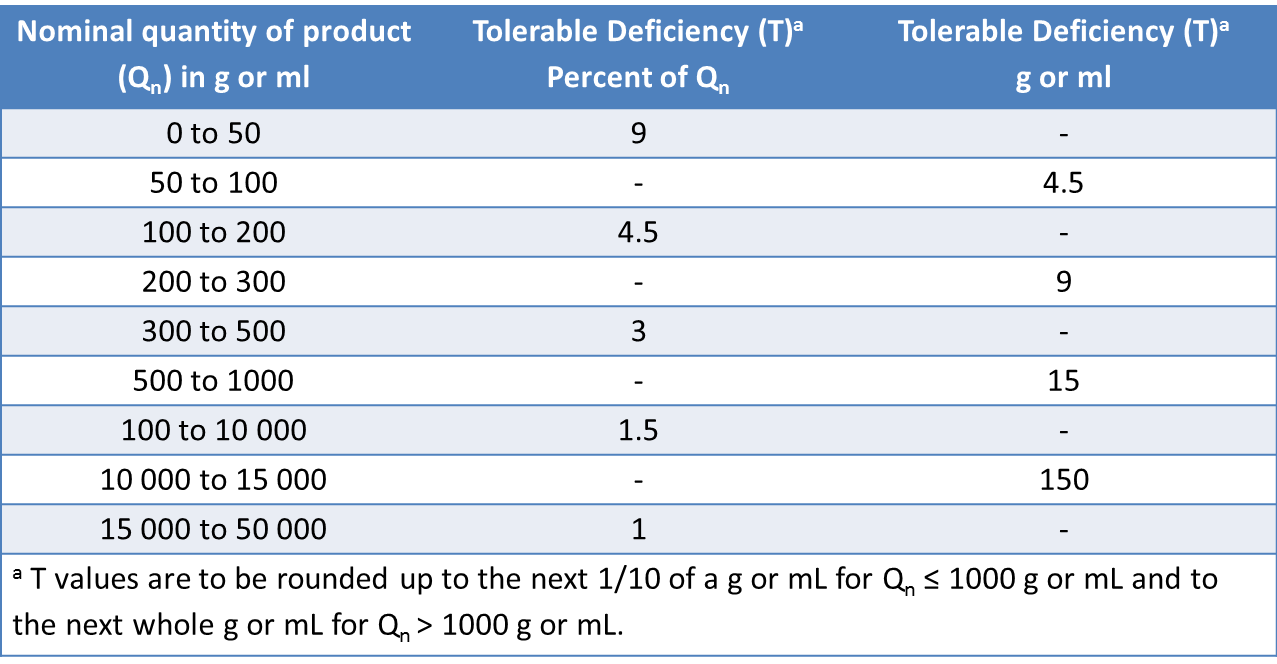 [Speaker Notes: Hands up, who knows what a NAWI is?
Who knows how to test a NAWI?]
Equipment
Weighing Instrument








e.g. nominal content of the pre-package: = 500 g
T = 15 g
   The instrument shall have an error no greater than 15 g x 0.2
15 g x 0.2 = 3 g
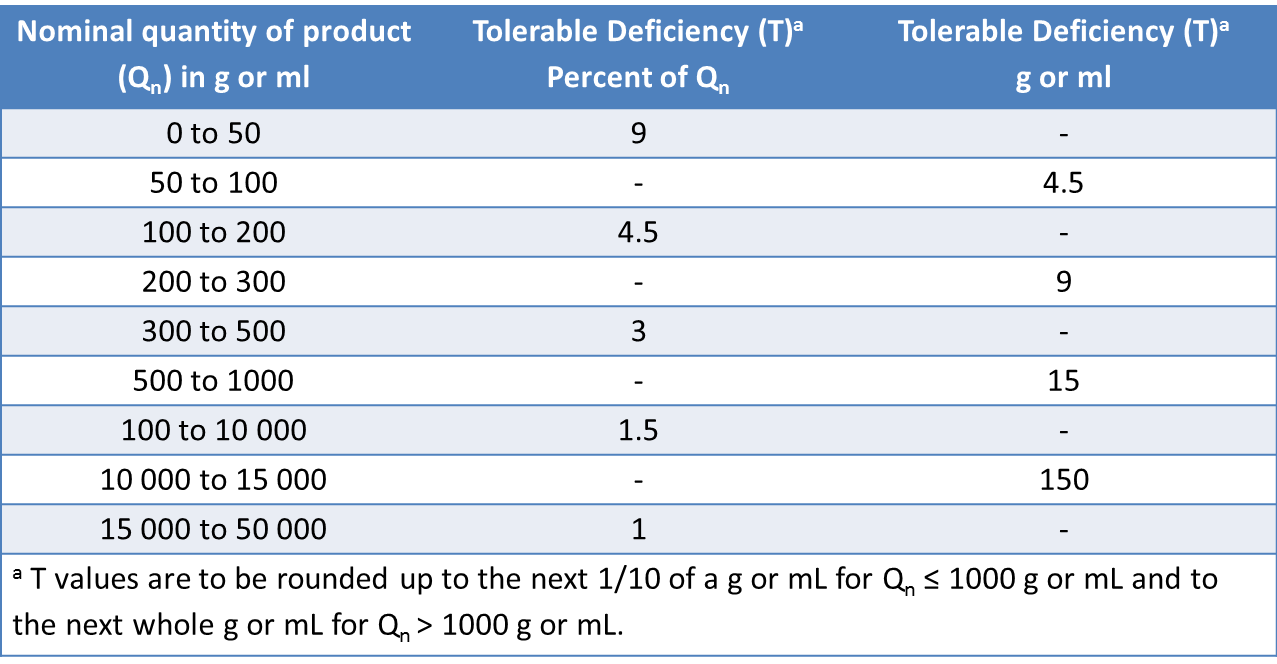 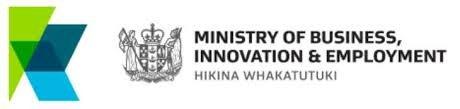 Equipment
Uncertainty Budget

The expanded uncertainty (at the k= 2 level of confidence) associated with measuring instruments and test methods shall not exceed 0.2xT

LM officials may permit deviations in the quantity of product (i.e. hygroscopic products –attract and hold water molecules from the environment –fertilizers, soap flakes, yeast) caused by ordinary and customary exposure to environmental conditions
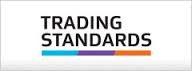 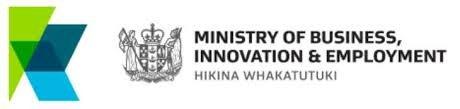 [Speaker Notes: Any tests used by LM officials for acceptance or rejection of inspection lots shall take these parameters into consideration
Significance levels of the tests for Type I and Type II risks are also set
- Increased confidence in inspection results when measuring only a sample of the population
- Sample correction factors are given to reduce the probability of incorrectly rejecting a batch that is correctly filled on average to 0,5% or less (Table 1, column 3) 
- Number of packages allowed to have T1 errors increased to reduce the probability of incorrectly rejecting a correct batch containing not more than 2.5% packages with T1 errors, to 5% or less (Table 1, column 4)]
Equipment
Suitable Weighing Equipment
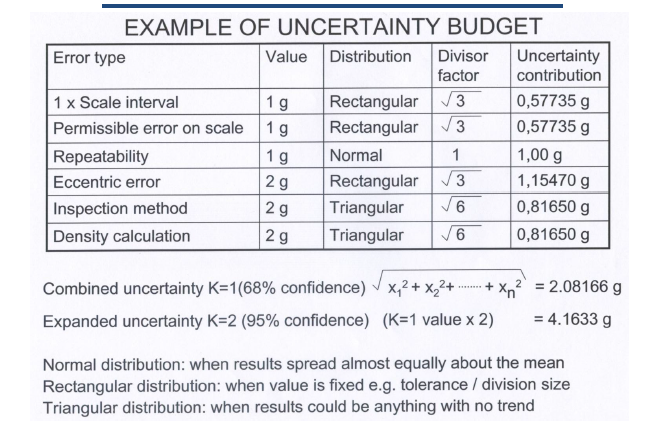 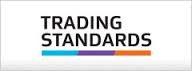 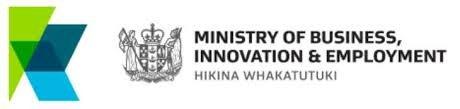 Equipment
Masses 
To verify the accuracy of the weighing instrument
Appropriate class (M1 or better) 
Suitably accurate
Traceable
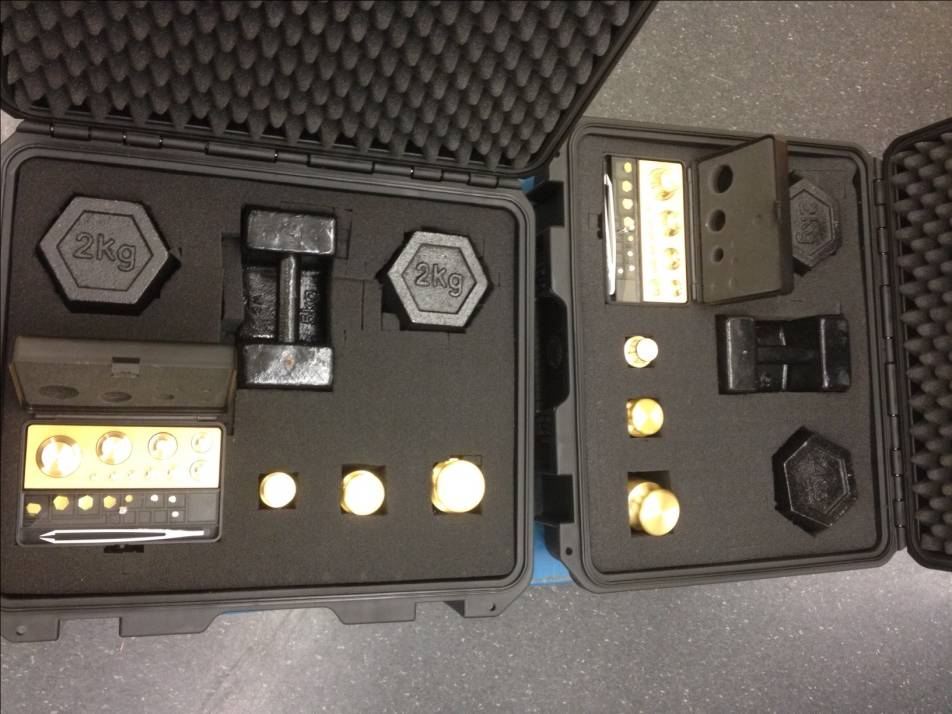 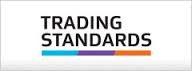 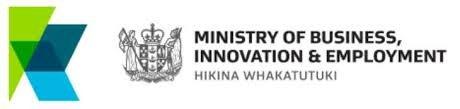 [Speaker Notes: Caution may need to be taken regarding hygiene requirements of weights taken into food production facilities, you may be required to use stainless steel weights and weights may need to be cleaned beforehand]
Equipment
Equipment


Length measures

Tape Measure

Rigid length measure
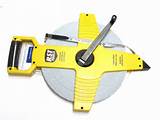 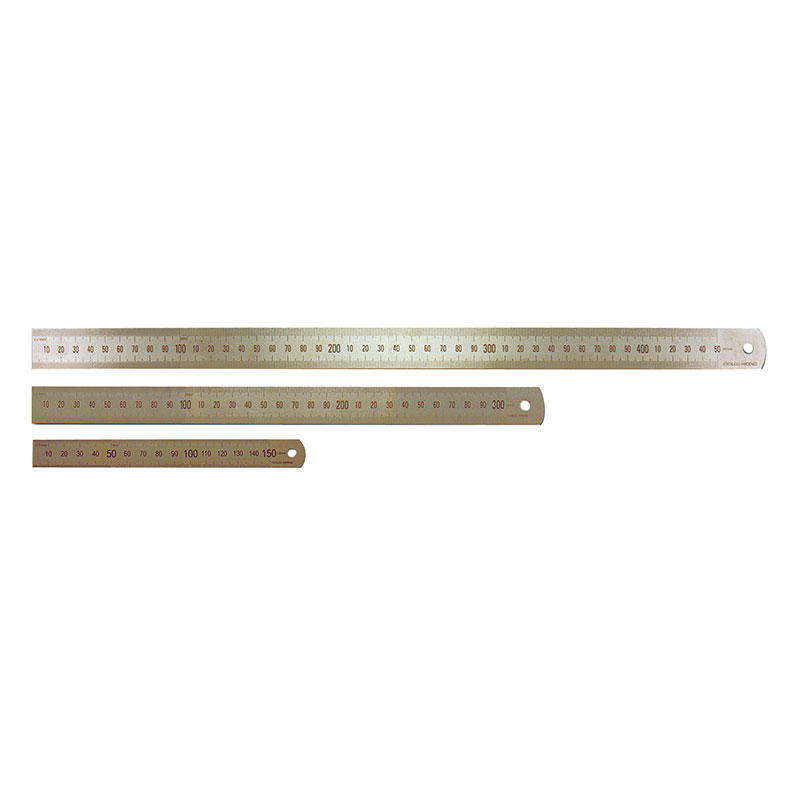 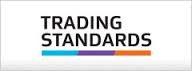 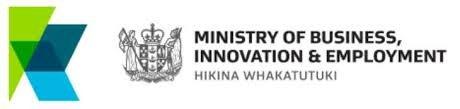 [Speaker Notes: Used to determine the errors on goods sold by length or area]
Equipment
Equipment

Thermometer

Measuring temperature of
air or liquid 

Ideally resolution of 0.1 C
and traceable
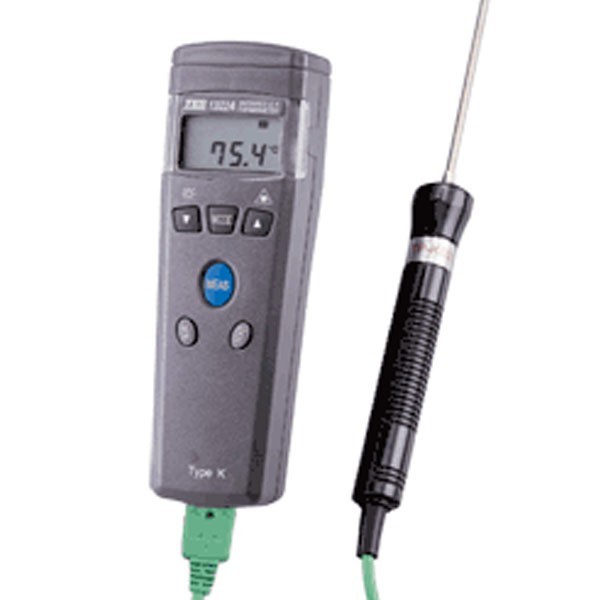 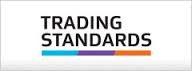 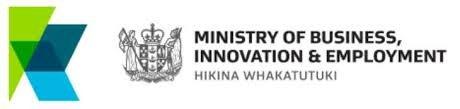 Equipment
Equipment

Graduated cylinder
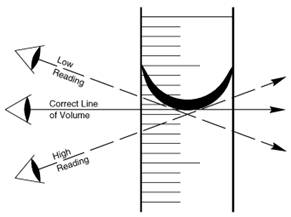 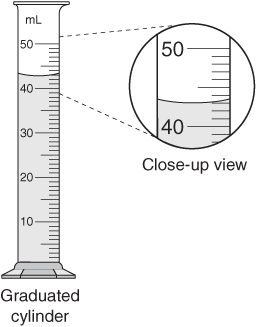 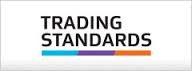 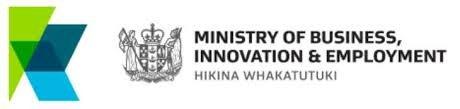 [Speaker Notes: Be careful not to introduce parallax error. Always ensure that readings are taken with the vessel at eye level, in the same plane of sight. 
Readings should always be taken from the bottom of the meniscus.]
Equipment
Equipment

Reading a meniscus

A meniscus is the curved surface at the top of a column of liquid.

The volume should be read from the bottom of the meniscus.
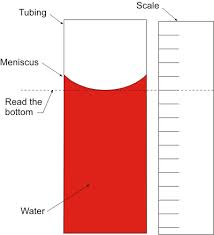 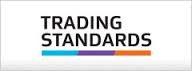 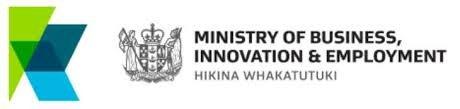 [Speaker Notes: Kevin to discuss in more detail in the Volume determination section]
Equipment
Equipment

Hydrometer

The function of the hydrometer is based on Archimedes principle that a body suspended in a liquid will be buoyed up by a force equal to the weight of the liquid displaced. Thus, the lower the density of the substance, the lower the hydrometer will sink.
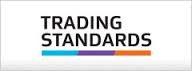 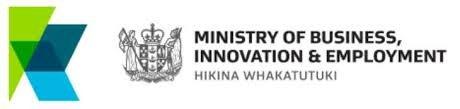 [Speaker Notes: Be careful not to introduce parallax error. Always ensure that readings are taken with the vessel at eye level, in the same plane of sight. 
Readings should always be taken from the bottom of the meniscus. 

Kevin to discuss in more detail in the Volume determination section]
Equipment
Equipment

Hydrometer
Used by filling a cylinder with enough product to allow the hydrometer to float. 
Carefully lower the hydrometer into the cylinder and gently spin while releasing
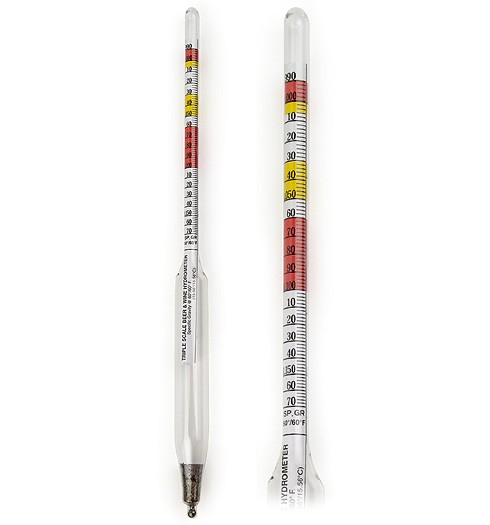 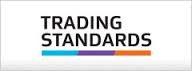 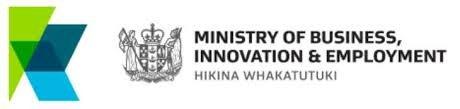 [Speaker Notes: Kevin to discuss in more detail in the Volume determination section]
Equipment
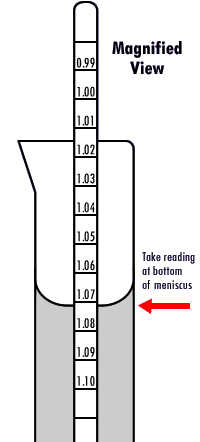 Equipment

Hydrometer

When reading the density from a hydrometer always take the reading at the bottom of the meniscus
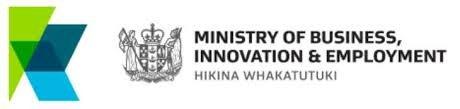 [Speaker Notes: Be careful to minimise the chance of introducing parallax error. Ensure readings are taken with the cylinder at eye level]
Equipment
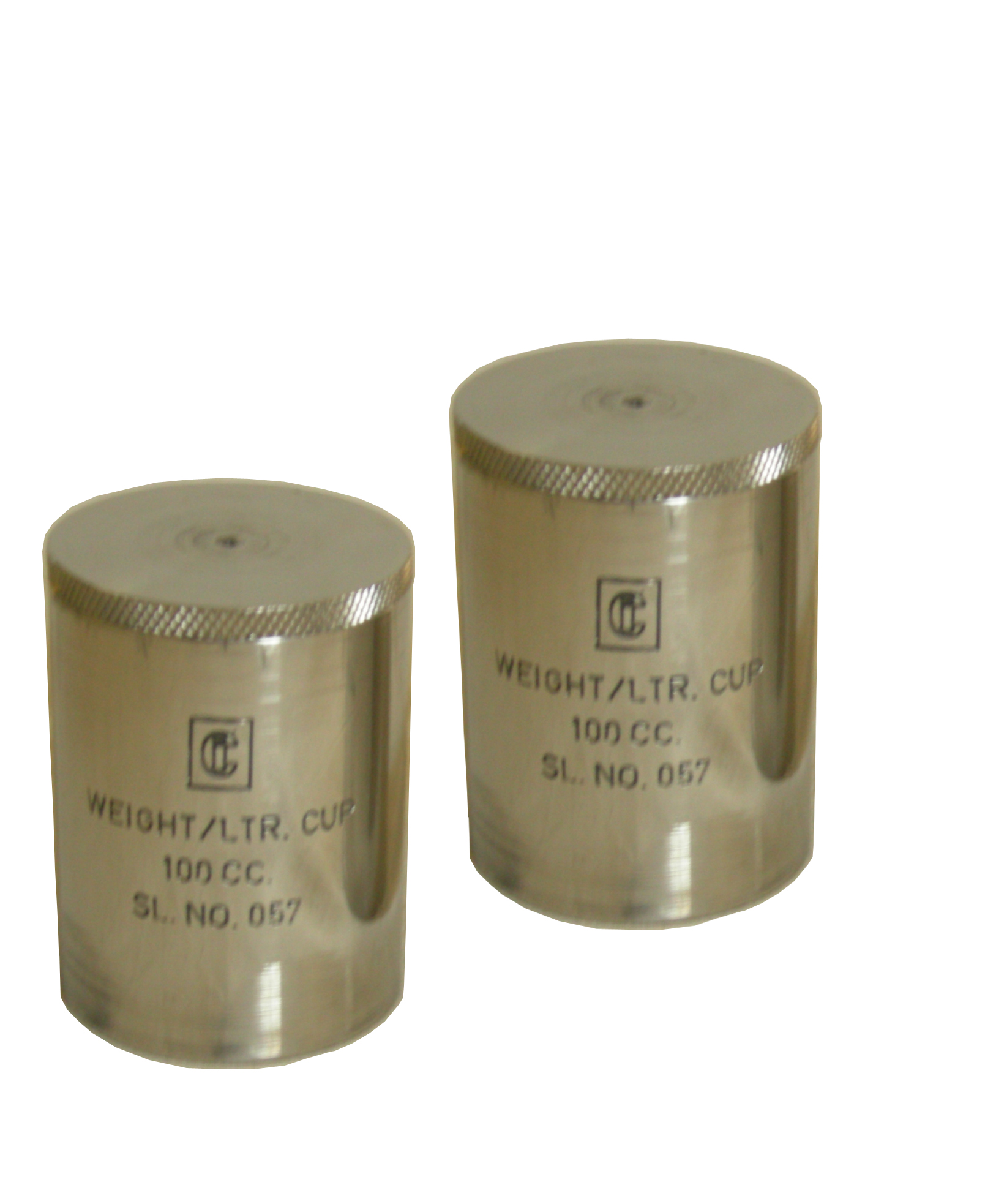 Equipment

Density Cup

Used for determining the density of a liquid

Used with a weighing instrument and traceable masses
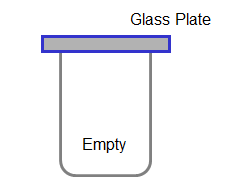 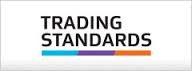 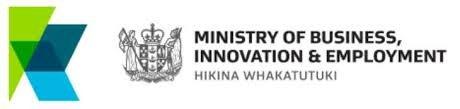 Equipment
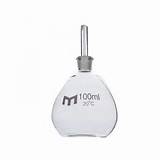 Equipment

Glass Pycnometer

Used for determining density of a liquid

Used with a weighing instrument
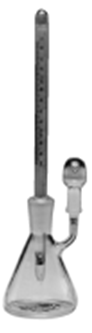 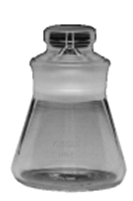 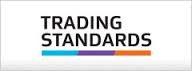 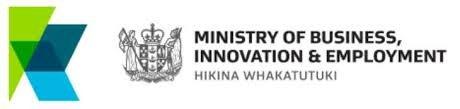 Equipment
Equipment

Electronic Density Meter
These instruments calculate the density and display it on the digital read out
Easy to use
Require only a small amount of product
Easy to clean
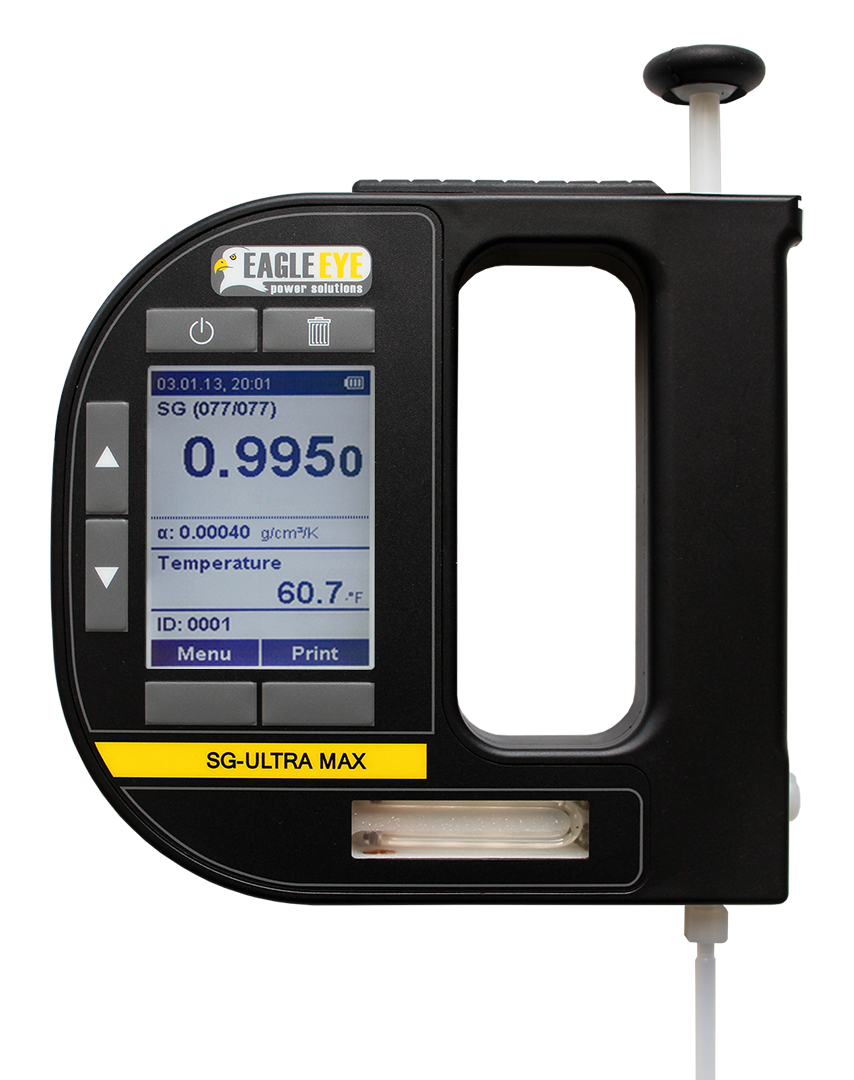 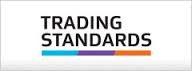 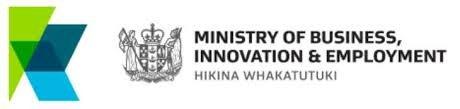 Equipment
Equipment
Displacement Sphere or Plunger

This piece of test equipment comprises of a spherical ball on the end of a rod. There is an annular mark on the rod to indicate the depth of immersion.

The correct volume of the plunger is known. (V)
This device is used to determine the density of paints and lacquers.
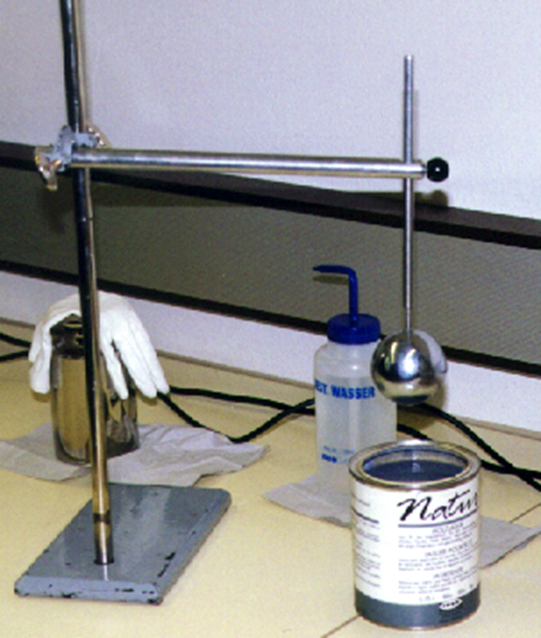 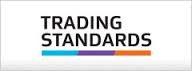 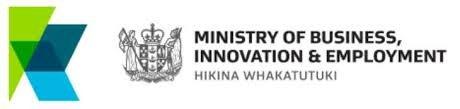 Equipment
Equipment

Sieve & Drip tray

For use in determining the net contents of prepackages with a drained weight, frozen or glazed goods
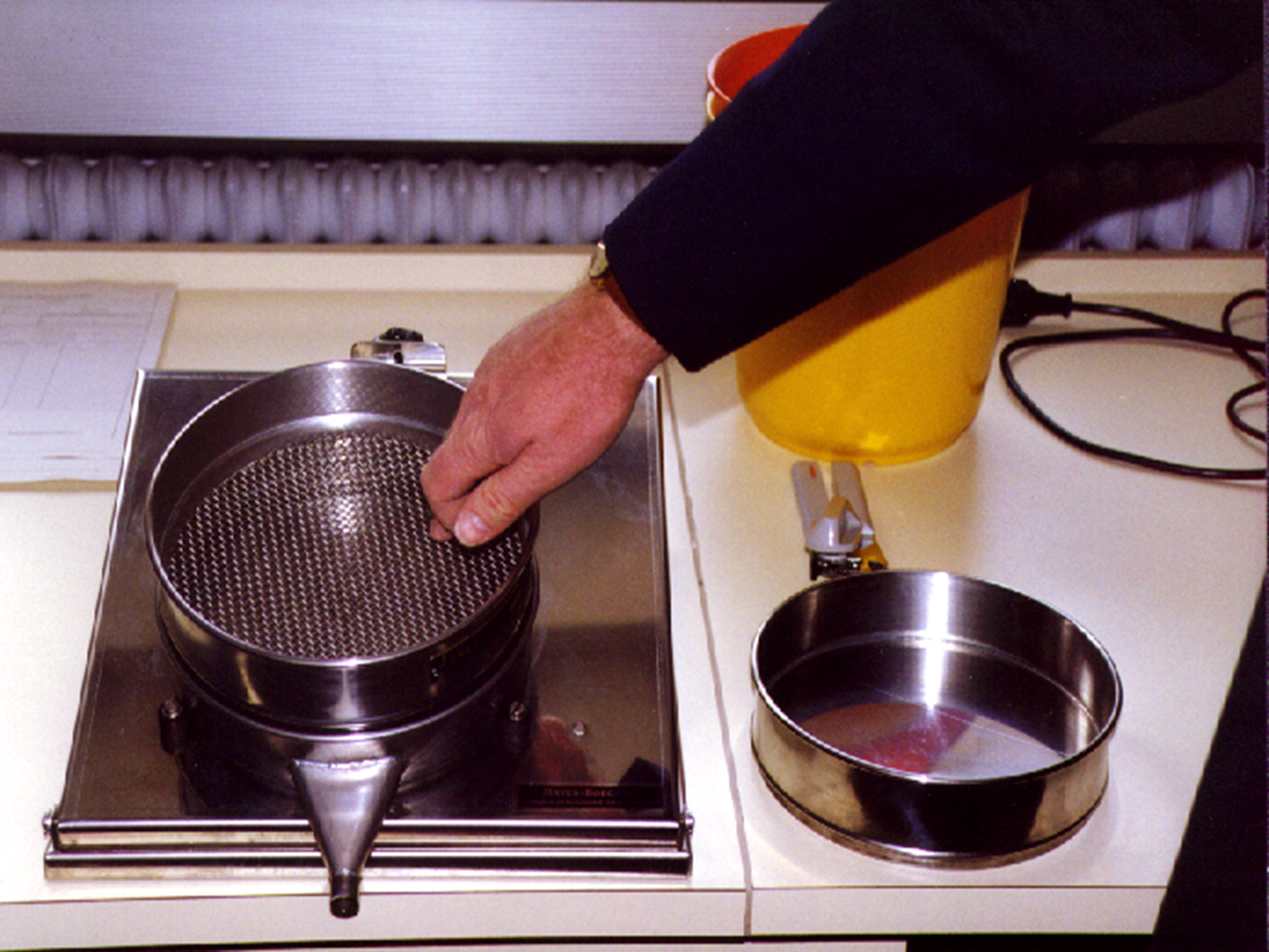 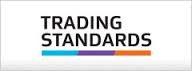 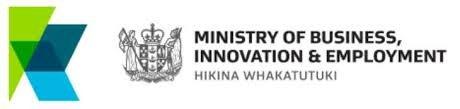 [Speaker Notes: Suitable weighing instrument and test weights.
Sieves
20 cm diameter sieve with 2.5 mm square mesh and a wire thickness of 1.12 mm 
for use with pre-packages of 850 mL or less.
30 cm diameter sieve with 2.5 mm square mesh and a wire thickness of 1.12 mm 
for use with pre-packages over 850 mL.
Drip pan
Stopwatch.]
Equipment
Stopwatch
Calculator
Camera?

Suitable Personal Protective Equipment (PPE)
Sample of the packaging material?
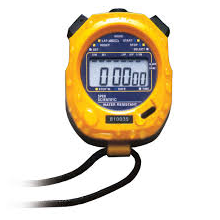 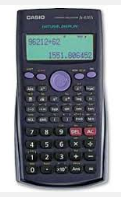 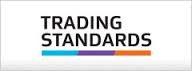 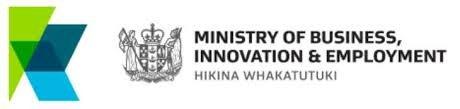 Equipment
Means of recording results from the inspection
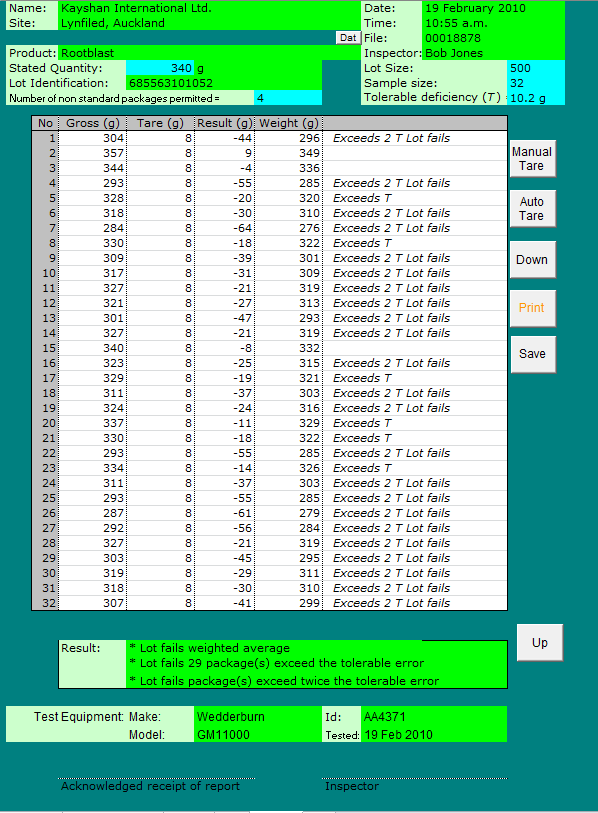 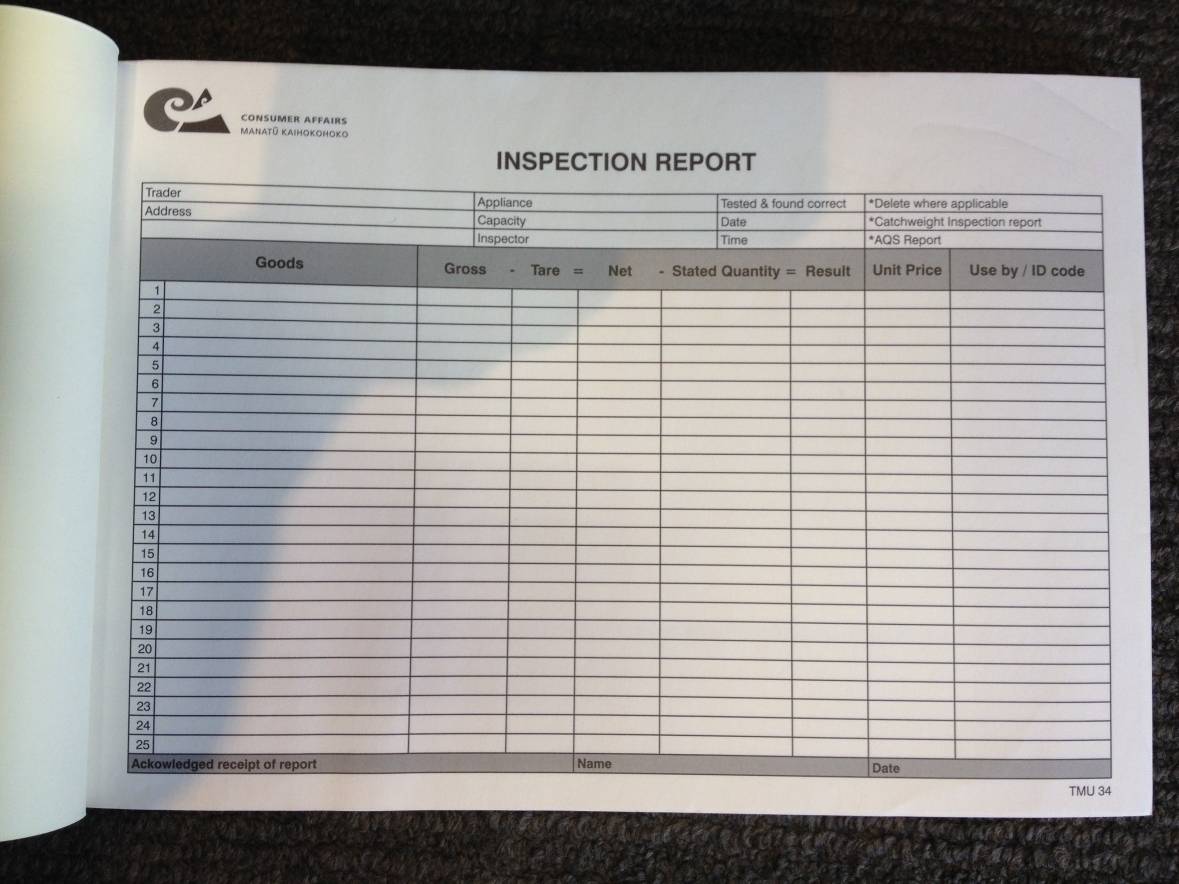 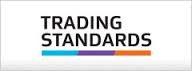 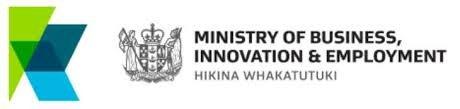 [Speaker Notes: Demonstration of excel spread sheet]
Equipment - Traceability
'traceability' is the... 

property of the result of a measurement or the value of a standard whereby it can be related to stated references, usually national or international standards, through an unbroken chain of comparisons all having stated uncertainties.
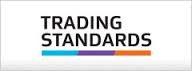 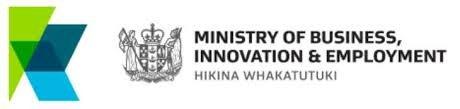 Equipment – Traceability
Traceable to what?

The Metre
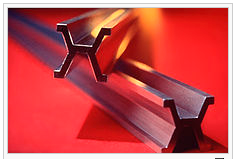 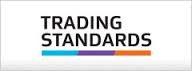 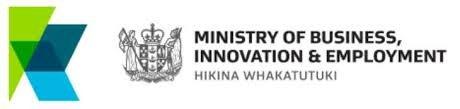 [Speaker Notes: Many of the measurements we make in legal metrology are traceable to the metre]
Equipment – Traceability
Traceable to what?

The Metre is an SI unit

The International System of Units (French: Système International d'Unités, SI) is the modern form of the metric system and is the world's most widely used system of measurement
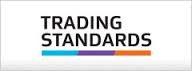 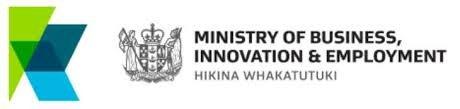 Equipment – Traceability
Traceable to what?
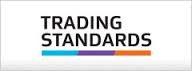 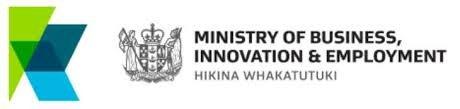 [Speaker Notes: SI units
Prepackaged goods are sold by reference to a nominal quantity, usually 
-Weight, (mg, g, kg, t)
-Measure, (ml, cl, litre) or 
-Number]
Equipment – Traceability – Metre
The Metre – A very brief history

1791 - French scientists recommend a system based on a unit of length, the metre, equal to one ten-millionth of the distance from the Earth's pole to the equator

Surveyed by Pierre Méchain and Jean-Baptiste Delambre, and took more than six years (1792–98)
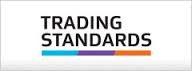 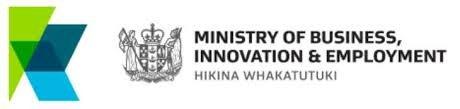 [Speaker Notes: Six years of work summarised in six seconds…
-Diagram of the earths meridian 

Mechain & Delambre surveyed a portion of the quadrant from Dunkirk to Barcelona (about 1000 km, or one-tenth of the total) with start- and end-points at sea level, and that portion was roughly in the middle of the quadrant.

The technical difficulties were not the only problems the surveyors had to face in the convulsed period of the aftermath of the Revolution: Méchain and Delambre, and later Arago, were imprisoned several times during their surveys, and Méchain died in 1804 of yellow fever, which he contracted while trying to improve his original results in northern Spain.]
Equipment – Traceability – Metre
The Metre
[Speaker Notes: The changing definition of the metre]
Equipment – Traceability – Metre
The Metre

Current Definition of a  metre (1983): 

The distance travelled by light in vacuum in 
1/299,792,458 of a second
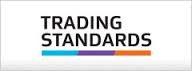 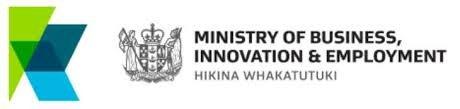 Equipment – Traceability – Kilogram
MASS
1795 - The gram, 1/1000th of a kilogram, was originally defined as the mass of one cubic centimetre of water
1799 - The original prototype kilogram is manufactured
The current kilogram is derived from the original prototype and has a mass equal to the mass of 1.000025 litres of water at 4 °C (the melting point of water)
[Speaker Notes: The kilogram or kilogramme (SI unit symbol: kg), is the base unit of mass in the International System of Units (SI) (the Metric system) and is defined as being equal to the mass of the International Prototype of the Kilogram (IPK).

The gram, 1/1000th of a kilogram, was originally defined in 1795 as the mass of one cubic centimeter of water at the melting point of water.[3] The original prototype kilogram, manufactured in 1799 and from which the IPK is derived, had a mass equal to the mass of 1.000025 liters of water at 4 °C]
Equipment – Traceability – Kilogram
MASS

The International Prototype Kilogram was commissioned by the General Conference on Weights and Measures (CGPM) under the authority of the Metre Convention (1875), and is in the custody of the International Bureau of Weights and Measures (BIPM) who hold it on behalf of the CGPM.
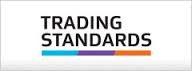 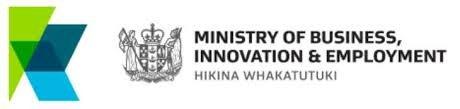 [Speaker Notes: BIPM are based in France]
Equipment – Traceability – Kilogram
MASS

The value of the kilogram is defined as being equal to the mass of the international prototype of the kilogram. 

The kilogram is unique in the SI, being the only unit whose definition is based on a physical artefact.
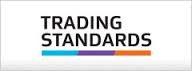 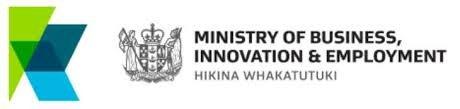 [Speaker Notes: The kilogram is the only SI base unit with an SI prefix ("kilo", symbol "k") as part of its name. It is also the only SI unit that is still directly defined by an artifact rather than a fundamental physical property that can be reproduced in different laboratories. Three other base units in the SI system are defined relative to the kilogram so its stability is important.]
Equipment – Traceability – Kilogram
MASS
The International Prototype Kilogram (IPK) is rarely used or handled. 

Copies of the IPK kept by national metrology laboratories around the world were compared with the IPK in 1889, 1948, and 1989 to provide traceability of measurements of mass anywhere in the world back to the IPK.
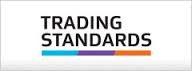 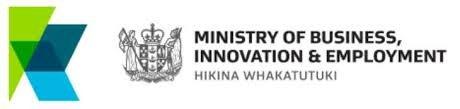 Equipment – Traceability
Unbroken chain of comparisons
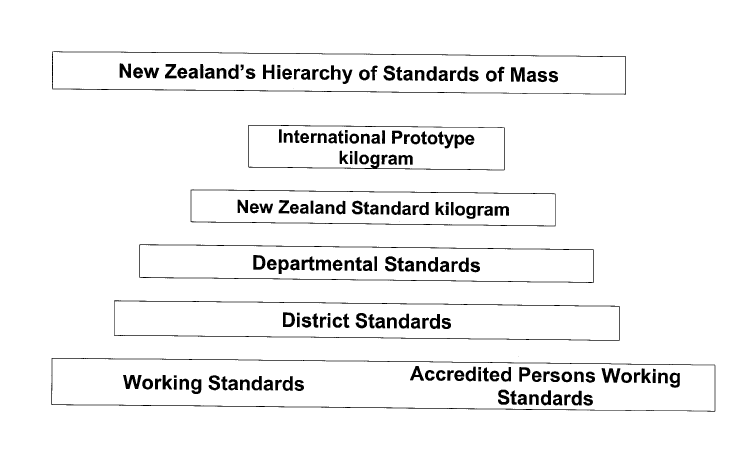 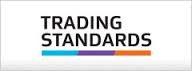 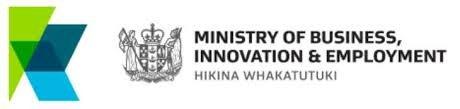 Equipment – Traceability
Thank you for your attention

Any Questions?
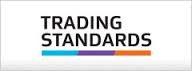 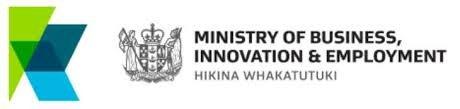 [Speaker Notes: Refrigerated goods,]